Molécule d’ammoniac
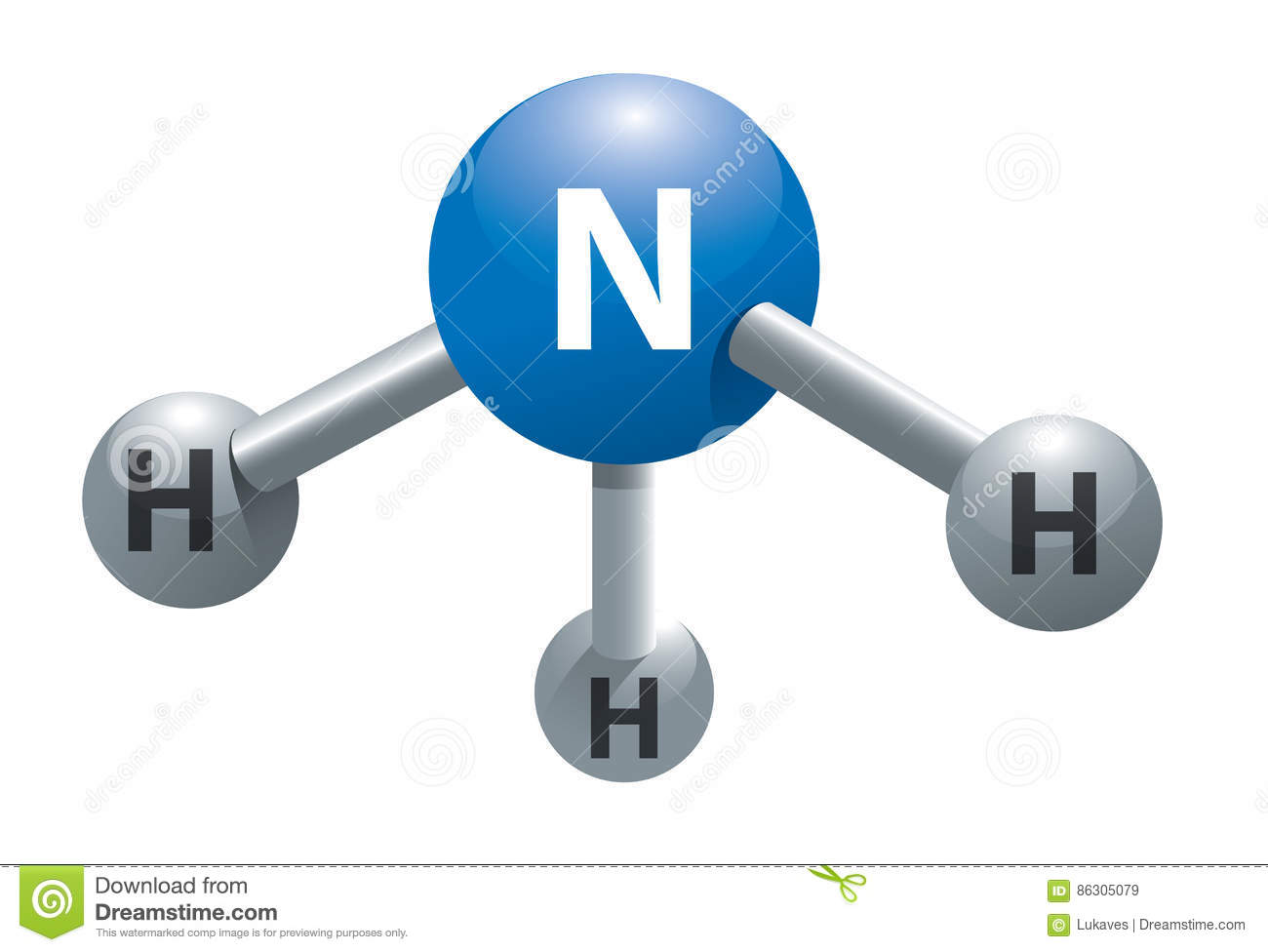 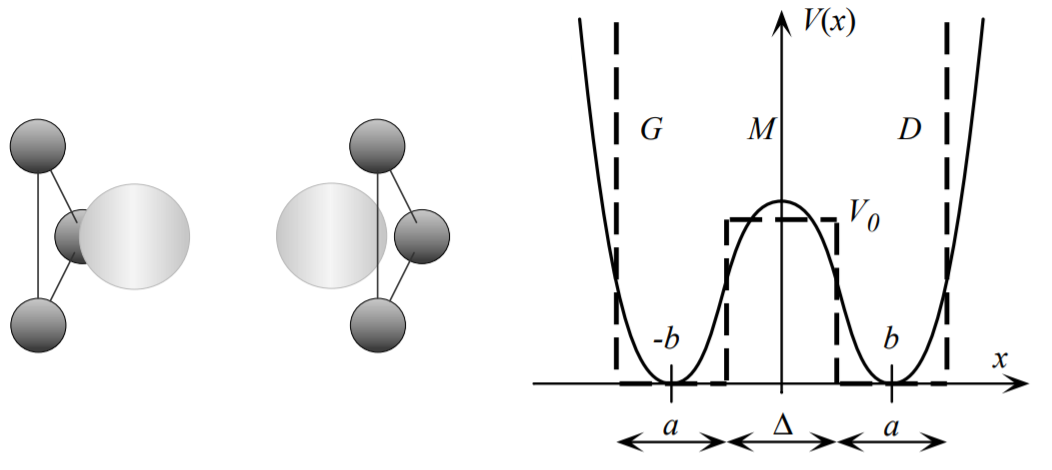 z
Source : Basdevant, Dalibart, Mécanique quantique
Molécule d’ammoniac
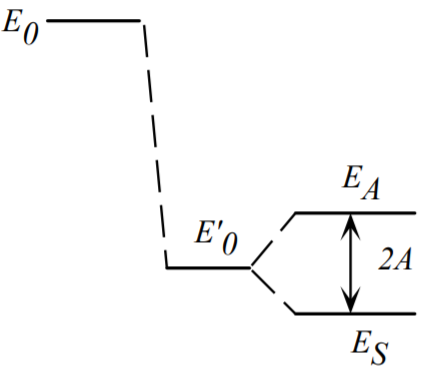 Source : Basdevant, Dalibart, Mécanique quantique
Molécule d’ammoniac
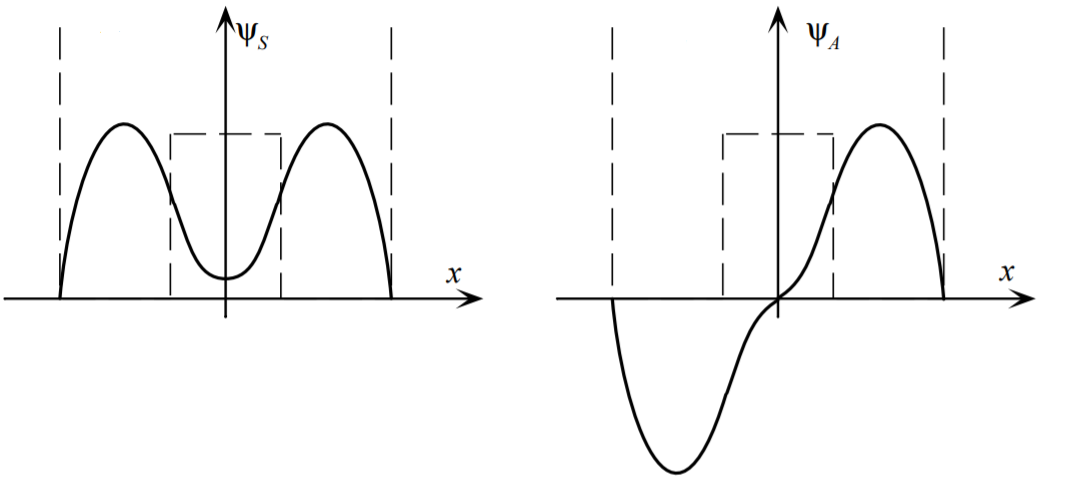 z
z
Source : Basdevant, Dalibart, Mécanique quantique
Moment dipolaire
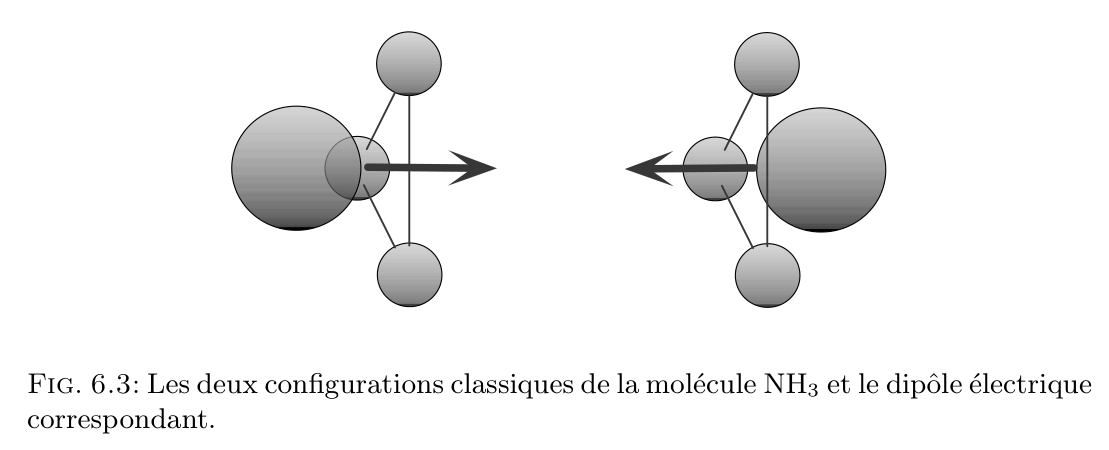 Effet d’un champ électrique
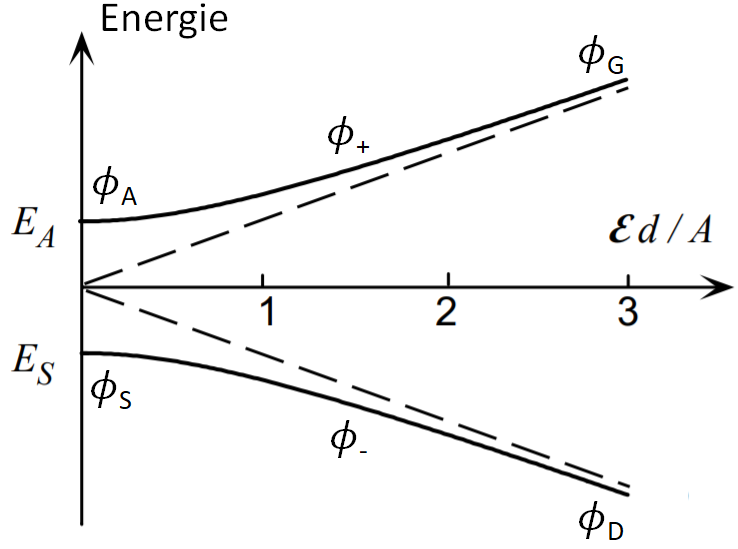 Source : Basdevant, Dalibart, Mécanique quantique
Effet d’un champ électrique
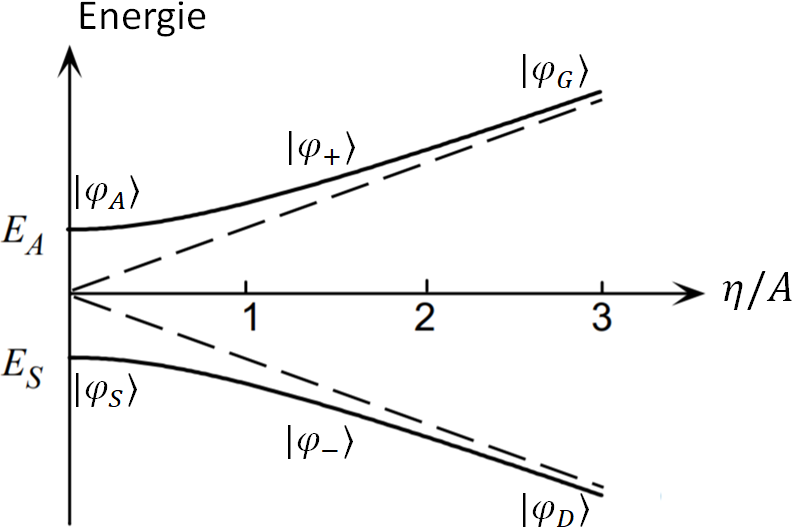 Source : Basdevant, Dalibart, Mécanique quantique
Effet d’un champ électrique
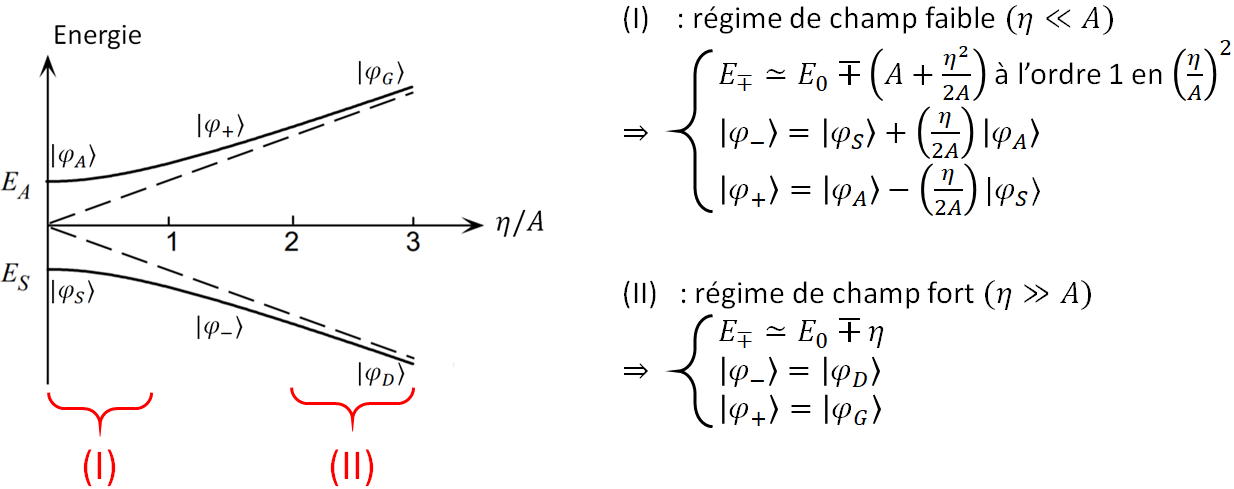 MASER à ammoniac
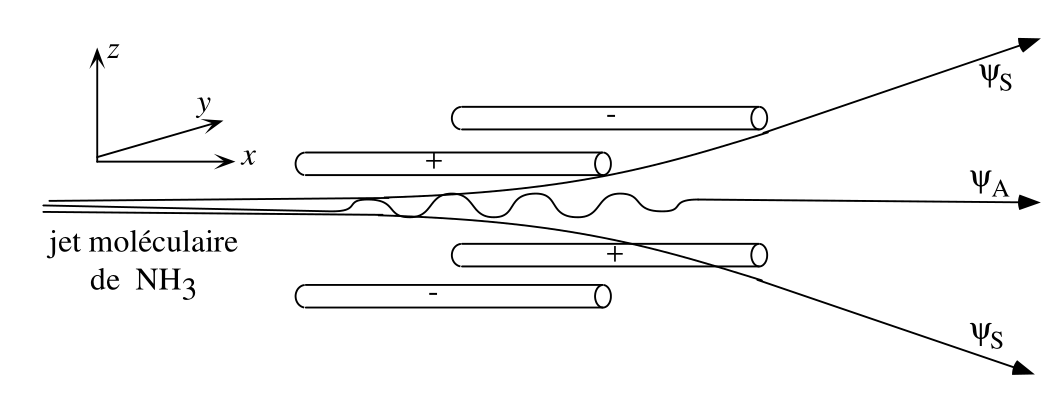 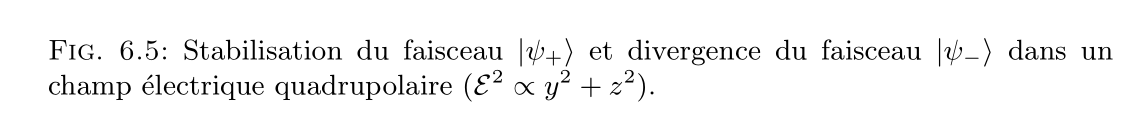 Source : Basdevant, Dalibart, Mécanique quantique
MASER à ammoniac
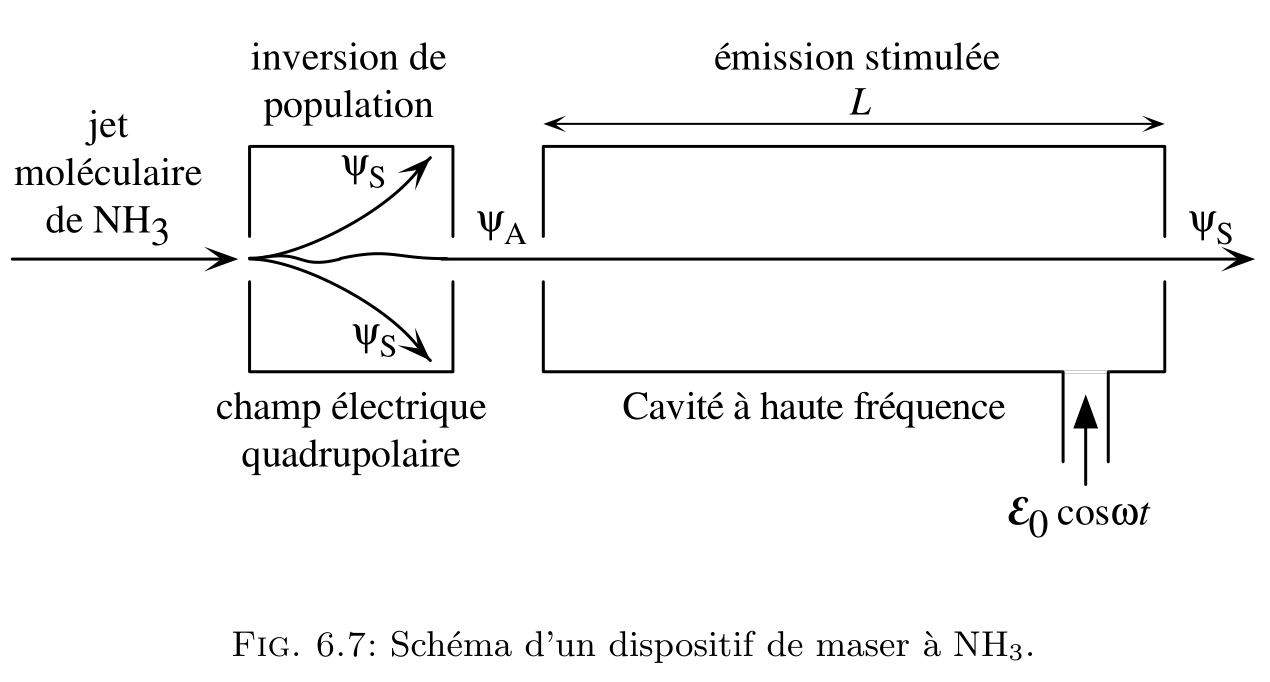 Source : Basdevant, Dalibart, Mécanique quantique
MASER à ammoniac
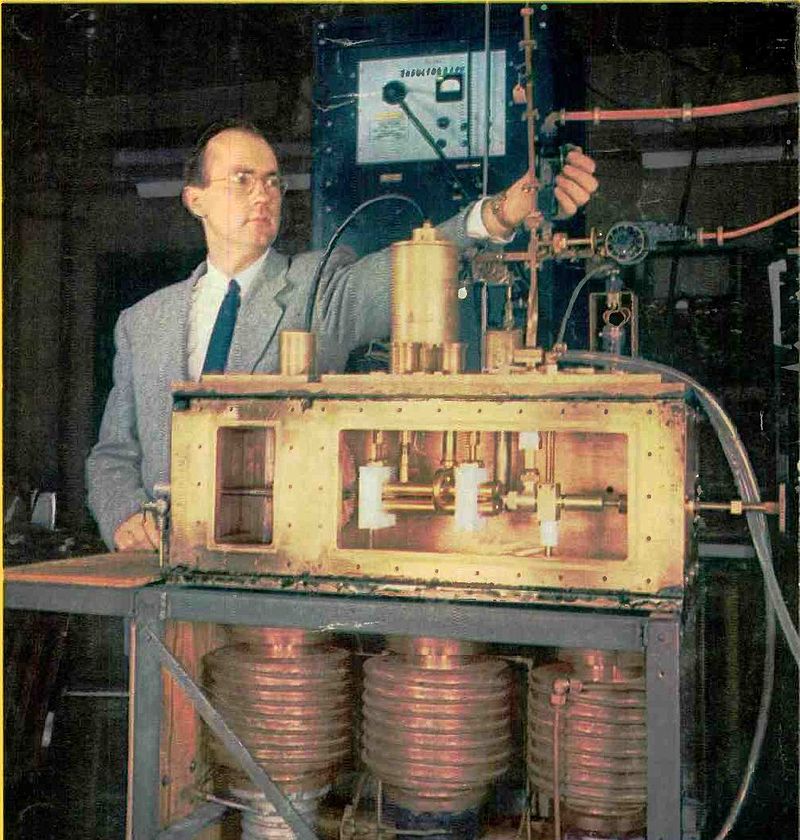 First prototype ammonia maser and inventor Charles H. Townes. The ammonia nozzle is at left in the box, the four brass rods at center is the quadrupole state selector, and the resonant cavity is at right. The 24 GHz microwaves exit through the vertical waveguide Townes is adjusting. At bottom are the vacuum pumps.
Source: wikipedia
Oscillations de Rabi
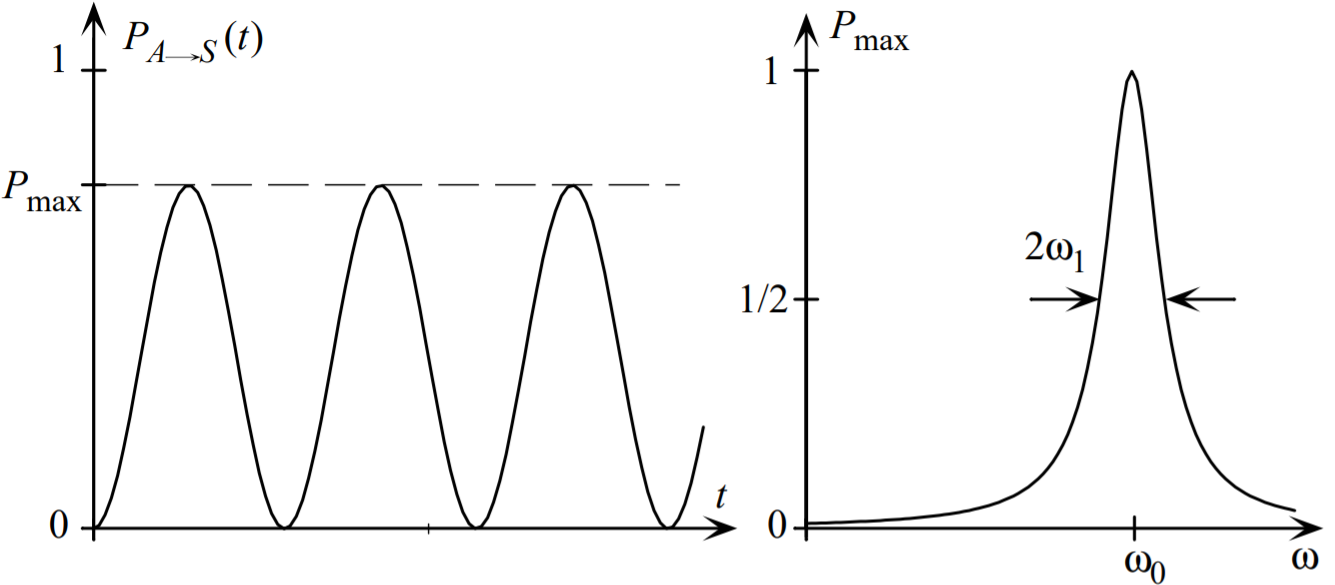 Source : Basdevant, Dalibart, Mécanique quantique
Franges de Ramsey
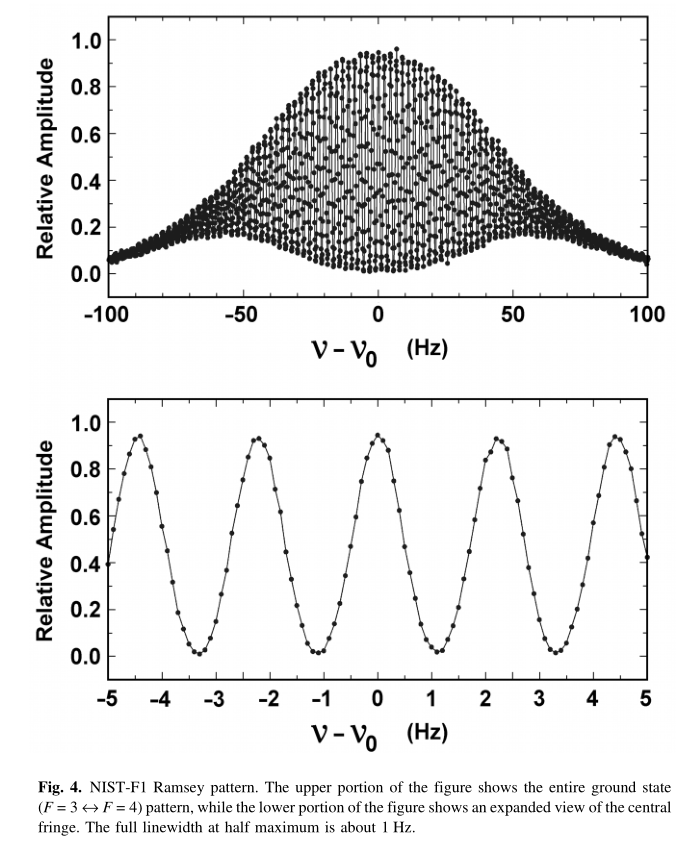 Source: 	Primary Atomic Frequency Standards at NIST (2001)
Franges de Ramsey
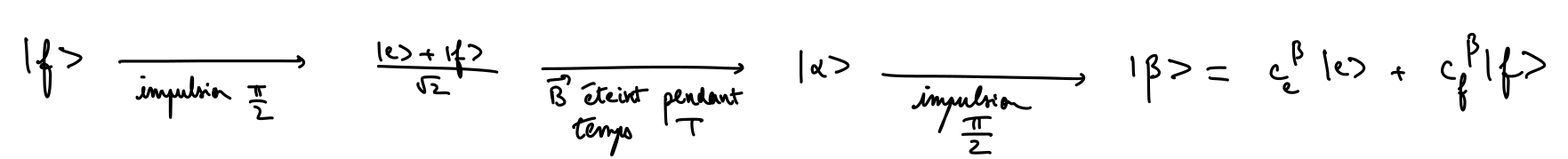 Interférences en lumière polarisée en biréfringence
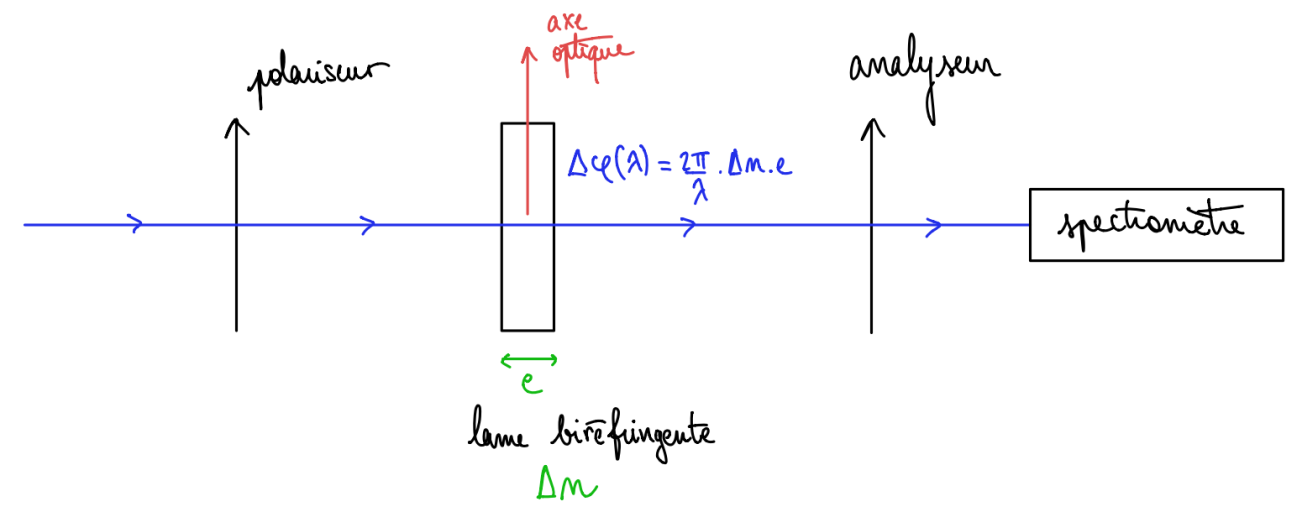 intensité (u.a.)
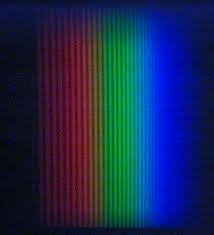 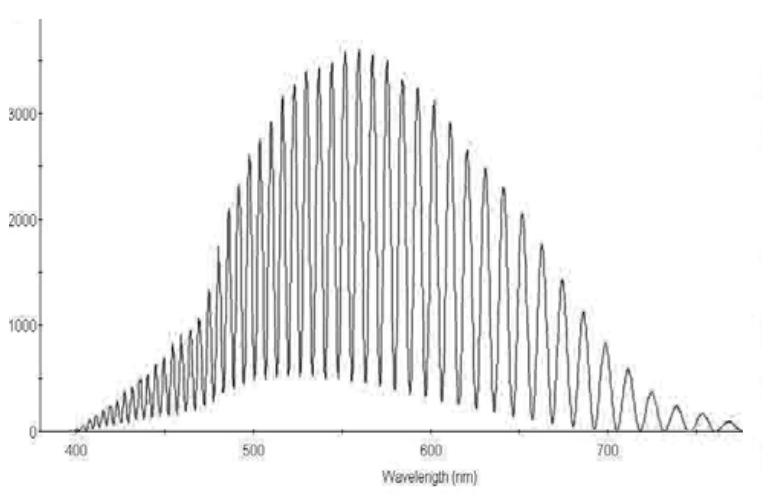 longueur d’onde (nm)
Mesures: https://phitem.univ-grenoble-alpes.fr/
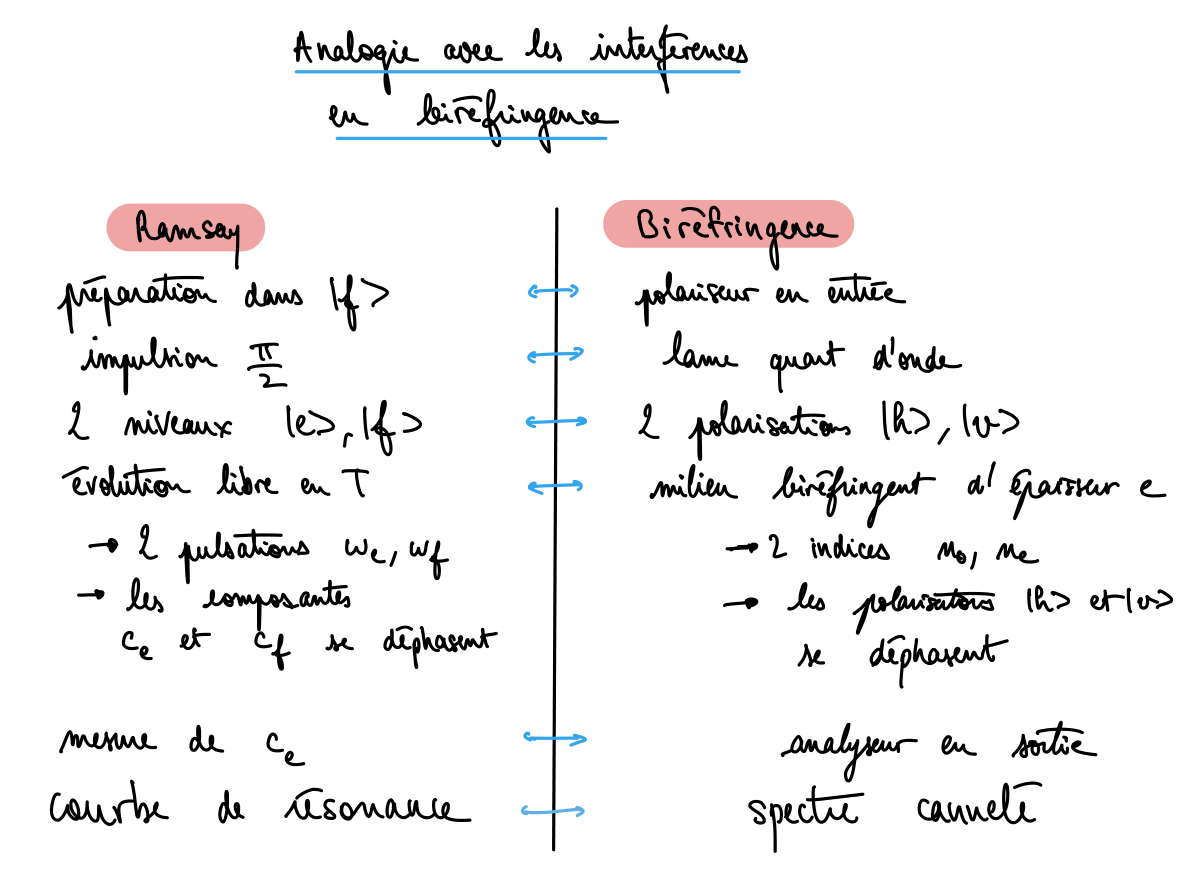 Franges de Ramsey
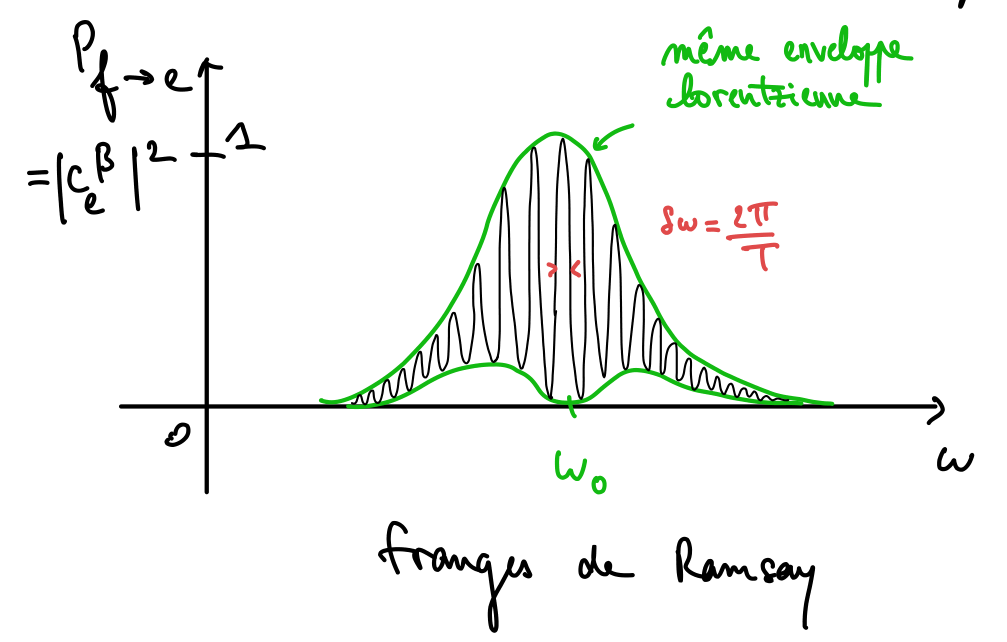 Horloge à fontaine d’atomes froids
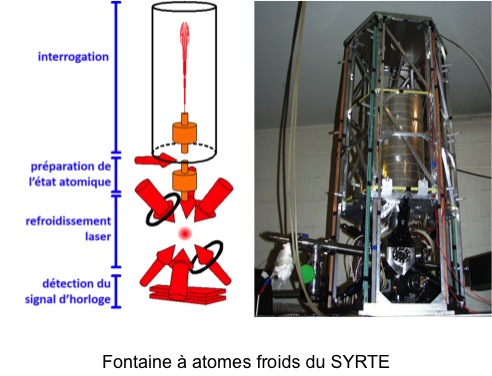 https://first-tf.fr/
Horloge à fontaine d’atomes froids
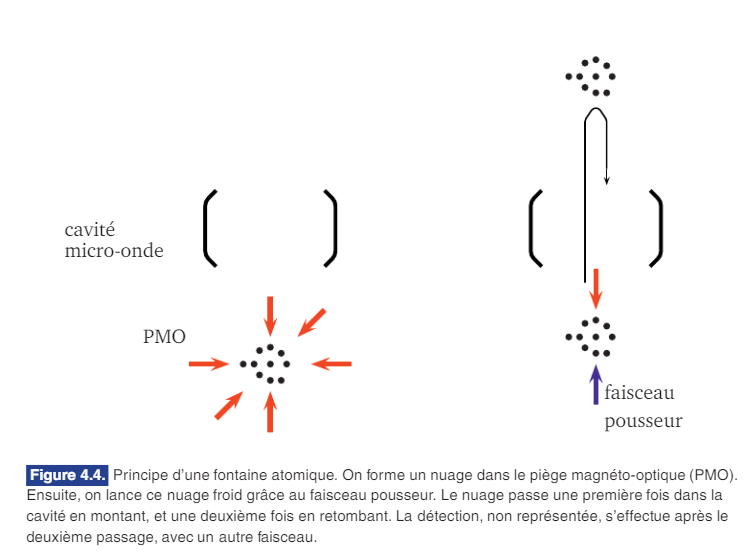 Source:  Jahier, Les atomes froids